Part 2 - B1 Settings in health and social care
Welcome to Section B of Unit 2
Resources for B1 – Settings:  PowerPoint; B1 Settings Workbook; Unit Specification for guidance of content; Course textbook
B1: Settings
B1 Objectives:

By the end of this section you will be able to:
Identify different types of health and care settings.
Describe local healthcare settings
Explain the types of support that specific health and care settings provide.
Discuss the impact of these settings on the service user and service provider.
Settings:
There are a range of settings that provide health and care services. 
Settings range from care provided in a person’s own home, to hospital departments providing highly technical and specialist treatment. 
All settings provide a range of health and social care services managed by a range of organisations which we will explore in the workbook. 
Their main aim is to provide care and support to individuals. 
Go to the Starter Task in the workbook (page 2)
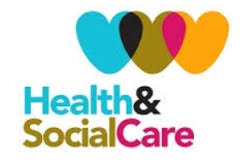 Our health our care programme:
What is the ‘Our Health Our Care’ Programme

https://www.youtube.com/watch?v=M-BKgRULJAc

Watch the video and reflect on your learning in the workbook
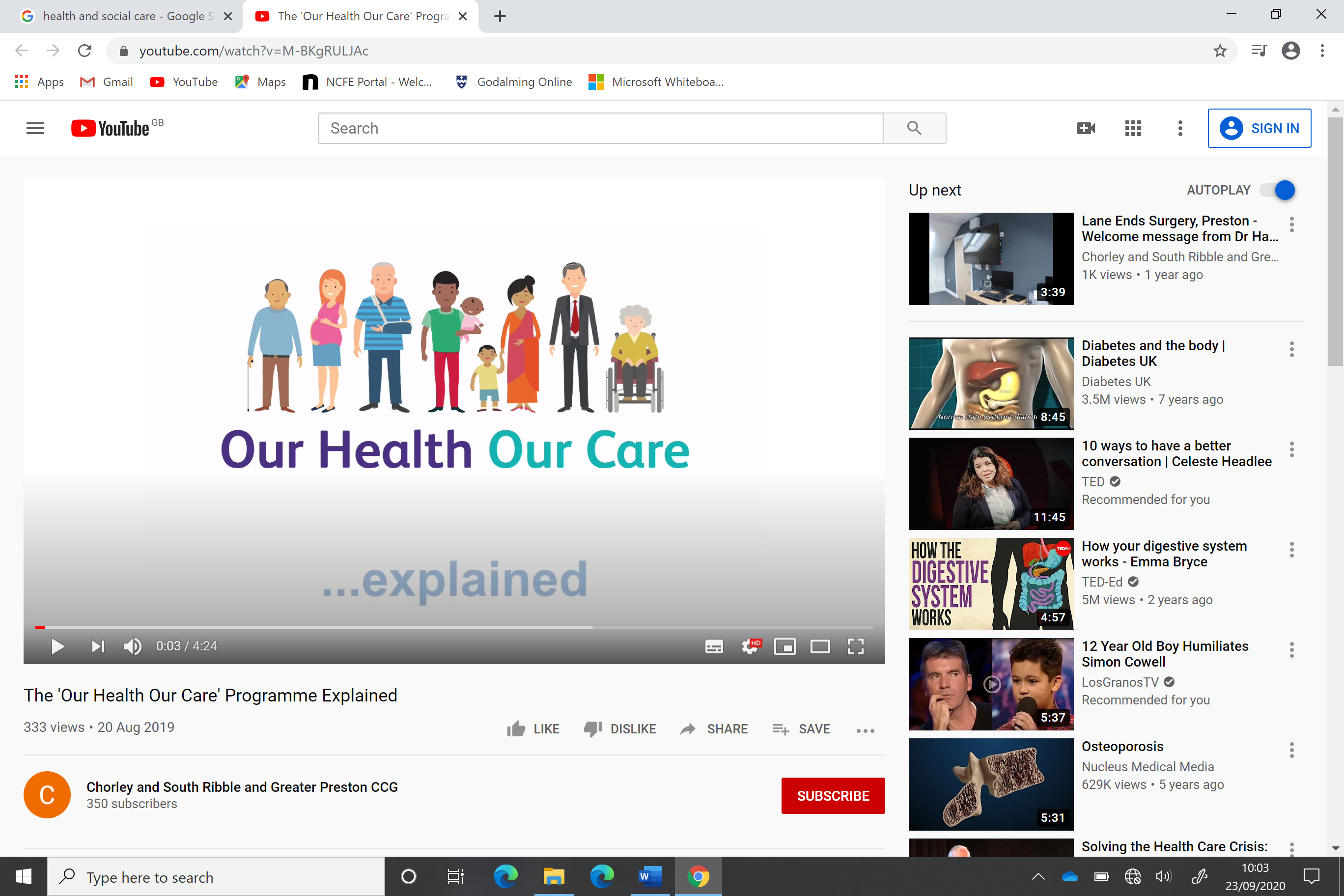 Hospitals:
If you need to be referred to a hospital for treatment, you will usually be referred by your GP.
Identify some services that people can be referred for in a hospital?
Inpatient services include treatment for individuals whose condition requires 24 hour specialist support
Can you think of 3 examples of inpatient services?

Outpatient services include regular clinics, day surgery and other specialist day time care
Can you think of 3 examples of outpatient services?
Hospitals:
Watch this video: Inside Britain’s busiest A&E
https://www.youtube.com/watch?v=QyhIBdLpQMQ
Task: Look at the diagram showing some of the different hospital departments on the next slide. 
Choose one and research the services provided and the professionals working in that particular department. Create a new power point slide with this information 

Now work through the section about ‘hospital settings’ in your workbook
Hospital Departments
Day care centres / units:
Day Centres are usually provided for specific client groups
They are designed to be a friendly, stimulating and supportive environment for people who would usually be socially isolated. For example, they could provide educational facilities and support to help people progress into employment. 

Task: Identify the different client groups that can attend a day care centre 
Write your notes in the ‘day care centre’ section of the workbook
Day care centres / units:
You may have identified the following:
Older people 
People with disabilities
People with learning difficulties
People with mental health problems
People with specific conditions e.g. dementia or visual impairment

Now work through the section about ‘day care centres/units’ in your workbook
Hospice care:
Palliative Care: Hospices aim to improve quality of life for people with an incurable, terminal illness.
Research task!
Your job is to research a local hospice and find out some information, such as:
The aim of the hospice; Care provided by the hospice to service users;
Additional support provided by the hospice for the family of the service user
Complete your answers for the research task and work through the ‘Hospice Care’ section of your workbook
Exam practice:
Mitch is 56 years old, married and has three children. He was diagnosed with lung cancer 6 months ago.
His treatment has now stopped at his request, as he felt it was not improving his quality of life. He decided with his family that a hospice could best support his needs, as he did not want his family to feel that they had to care for him towards the end of his life.
His Consultant arranged for the local hospice to make contact and discuss how they could support his needs and make his life as comfortable as possible, whilst monitoring his condition.
Mitch felt positive about his decision however has days where he feels lonely and isolated. Overall his move to the hospice has enabled him to maintain his dignity and he is given adequate and specialist care as his condition deteriorates. 

1 (a) What other health and social care services would Mitch be able to access? [2 marks]
1 (b) Explain the benefits for Mitch moving to the hospice on his holistic health and wellbeing. [4 marks]
1 (c) Discuss the care and support that could be offered to Mitch at the hospice and how staff could work  with him to promote equality and prevent discrimination whilst meeting his individual needs? [6 marks]
Your Answer to exam question:
residential care:
Residential care refers to the long-term care of adults and children needing 24-hour care, which cannot be provided adequately or appropriately in their own home.
Nursing home

Provides personal care, but also provides 24-hour nursing care by a qualified nurse, who may also contribute to the planning, supervising and monitoring of healthcare tasks.
Residential care home

Provides help with personal care such as washing, dressing and taking medication.
residential and nursing care
Fairfield Residential offers residential care, short break, outreach and education support for children and adults with autism, learning difficulties, challenging behaviour and other complex needs.
Watch video:
http://www.fairfieldresidential.co.uk/ 

Nursing care – Watch video:
https://www.youtube.com/watch?v=UfoSv_MCRBo
Now complete the one task in the ‘Residential and Nursing Care’ section of your workbook
Exam Practice…
Jimmy is 85 years of age and lives on his own. He has a condition called Parkinson’s Disease which he has had for the past 20 years. The symptoms of his condition are tremors, muscle stiffness and slowness in physical movement. Once a week he visits the outpatient clinic where a physiotherapist encourages him to do gentle exercises to maintain his muscle tone. He also sees an occupational therapist who regularly assesses his functional ability. Jimmy’s social worker reviews his care plan which currently consists of:•	daily home care services•	transport to the hospital on a weekly basis•	meals on wheels daily.As Jimmy has no relatives who can support him, his social worker has been discussing with him the possibility of moving into residential accommodation.(a) Identify and describe two benefits that moving into residential accommodationmay have on Jimmy’s health and well-being. (6marks)
domiciliary care:
Domiciliary care is provided in a client’s home and is sometimes referred to as Home Care or Home Help.
Support can vary from one visit per day, to 24-hour care, providing support with various tasks.
Domiciliary services may include?
Domiciliary Services include:
Installing security equipment e.g. emergency alarm, entry phone or key box.
Making adaptions to the home e.g. installing grab rails.
Small maintenance jobs, e.g. changing a light bulb or small repairs.
Providing company and arranging social activities.
The delivery of meals.
Help with domestic tasks e.g. housework, shopping, cooking, cleaning etc.
Arranging transport to and from shops, to medical appointments etc.
Workplace occupational health:
Occupational health services aim to keep a workforce fit and healthy so that they are able to carry out the duties they are employed for, or to assist employees in regaining fitness following illness / injury.

Research task!
Follow this link to the NHS health at work website: http://www.nhshealthatwork.co.uk/ourservices.asp
Read the information about occupational health services provided by the NHS and answer the three questions in your workbook

Occupational Health in the workplace video:
https://www.youtube.com/watch?v=pfOcLME0W2U
Healthcare or social care settings:
Healthcare: hospitals and hospices, nursing homes, occupational health (funded via NHS)
Social care: residential care homes, day centres, domiciliary care (funded via Local authorities)
Thinking Higher… 
Which of the settings above will experience the most pressure in future years?

Discuss with the person sitting next to you and write down your ideas in your workbook.
Think higher question:
Thinking Higher… 
For each setting below – describe and explain the purpose of the setting, and list the professionals and service users who would use that setting.
Orthopaedic surgery ward
Local residential special school; which supports people with learning disability needs
Neonatal unit at Oak Trees Hospital
GP surgery
Gastro-enterology unit
Sheltered housing
Home support worker for person with a moderate learning disability
Eye on the exam…
4 (c) Explain the reasons why health and social care services are provided in different settings. (6 marks) Key words: meets widest range of needs, cost efficient, widest range of expertise, partnership.
[Speaker Notes: 4(c) Answers will be credited according to the learner’s demonstration of
knowledge and understanding of the material using the indicative
content and levels descriptors below. The indicative content that
follows is not prescriptive. Responses may cover some/all of the
indicative content but should be rewarded for other relevant
answers.
Answers might refer to:
 meets widest range of needs
 is appropriate, e.g. hospitals are where operations are carried
out, GP surgeries are where initial diagnosis/treatment is
provided
 is cost efficient
 provides widest range of expertise
 sectors often work in partnership in order to provide necessary
services
 best way of involving services users in planning and managing
their care.
Accept any other valid response. (6)
Level Mark Descriptor
0 No rewardable material.
1 1–3  Demonstrates isolated elements of knowledge and
understanding.
 Generic statements may be presented rather than linkages being
made.
 Lines of reasoning are unsupported.
2 4–6  Demonstrates mostly accurate knowledge and understanding
 Answer evidences occasional linkages between the elements in
the context of the question.
 Lines of reasoning occasionally supported through the application
of recent evidence.
3 5–6  Demonstrates accurate and thorough knowledge and
understanding
 Answer evidences comprehensive linkages between the elements
in the context of the question.
 Lines of reasoning supported]
Level Mark Descriptor
0 No rewardable material.
1 1–3  Demonstrates isolated elements of knowledge and
understanding.
 Generic statements may be presented rather than linkages being
made.
 Lines of reasoning are unsupported.
2 4–6  Demonstrates mostly accurate knowledge and understanding
 Answer evidences occasional linkages between the elements in
the context of the question.
 Lines of reasoning occasionally supported through the application
of recent evidence.
3 5–6  Demonstrates accurate and thorough knowledge and
understanding
 Answer evidences comprehensive linkages between the elements
in the context of the question.
 Lines of reasoning supported
4(c) Answers will be credited according to the learner’s demonstration of:
knowledge and understanding of the material using the indicative
content and levels descriptors below. The indicative content that
follows is not prescriptive. Responses may cover some/all of the
indicative content but should be rewarded for other relevant
answers.
Answers might refer to:
 meets widest range of needs
 is appropriate, e.g. hospitals are where operations are carried
out, GP surgeries are where initial diagnosis/treatment is
provided
 is cost efficient
 provides widest range of expertise
 sectors often work in partnership in order to provide necessary
services
 best way of involving services users in planning and managing
their care.
Accept any other valid response. (6)
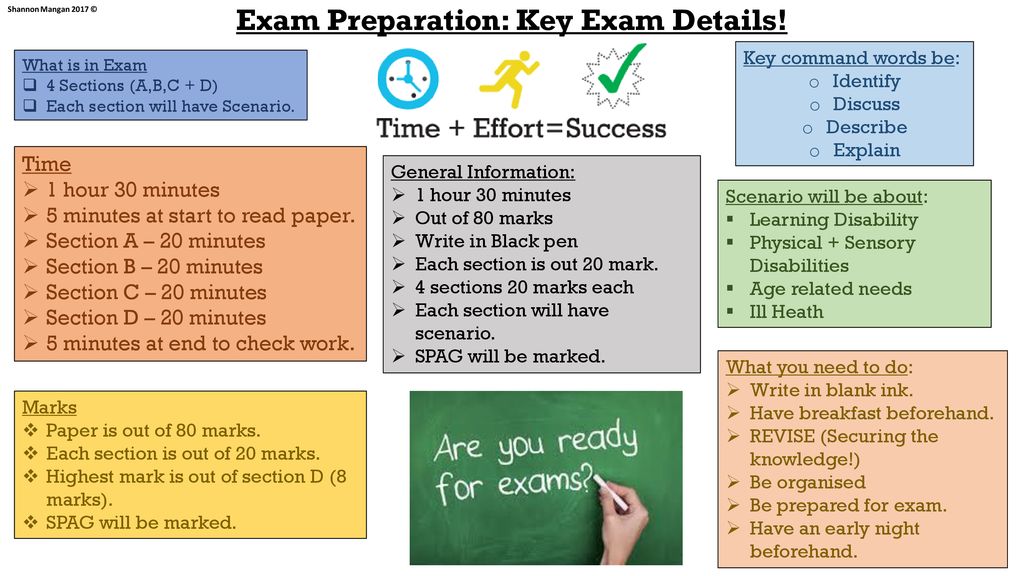